SOS bij kinderarmoede
Mariëtte Lusse, Lector Kinderarmoede, Hogeschool Rotterdam
Anashya
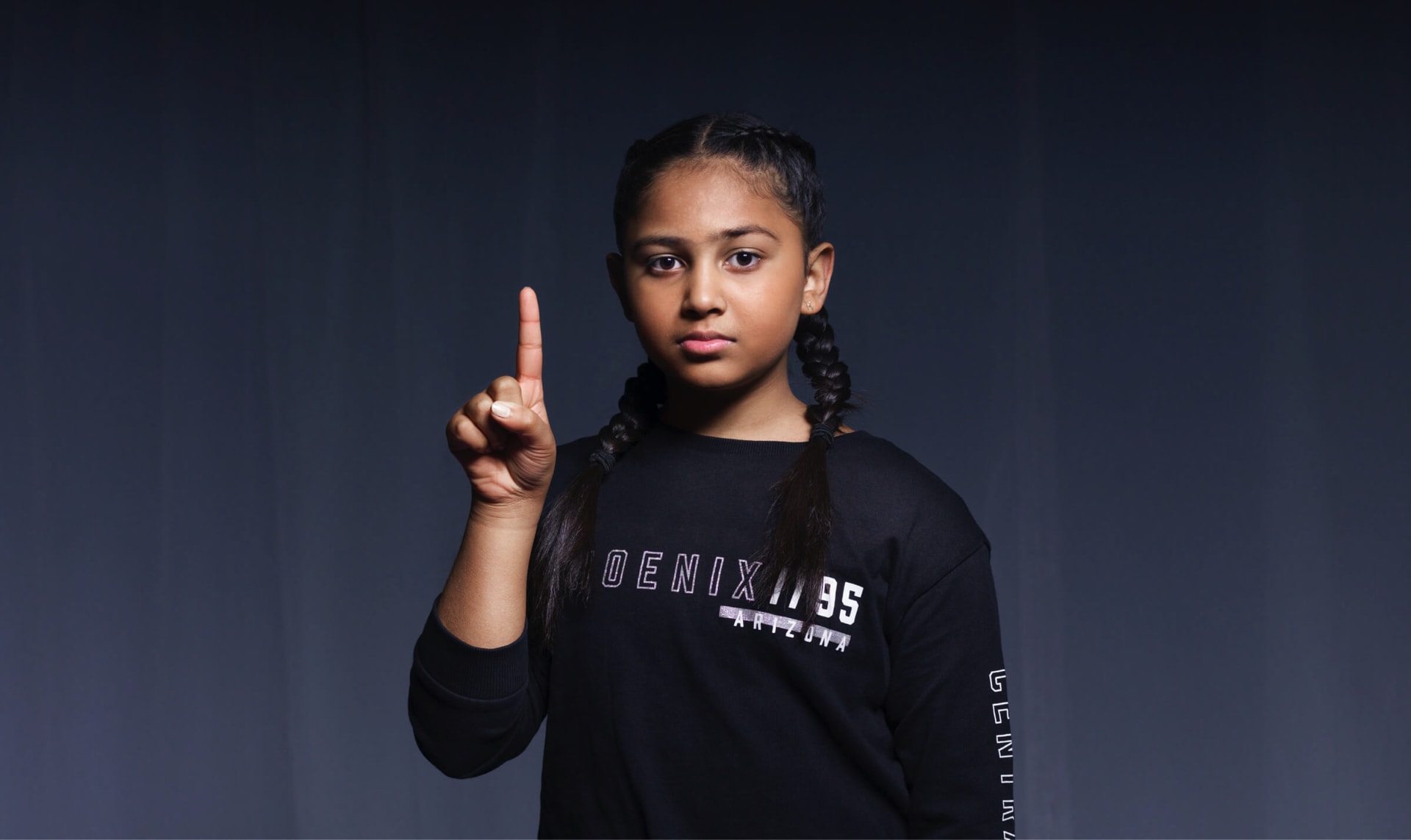 https://campagne.sire.nl/
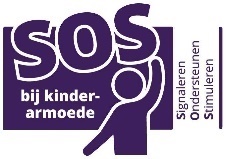 Welke kinderen groeien op in armoede?
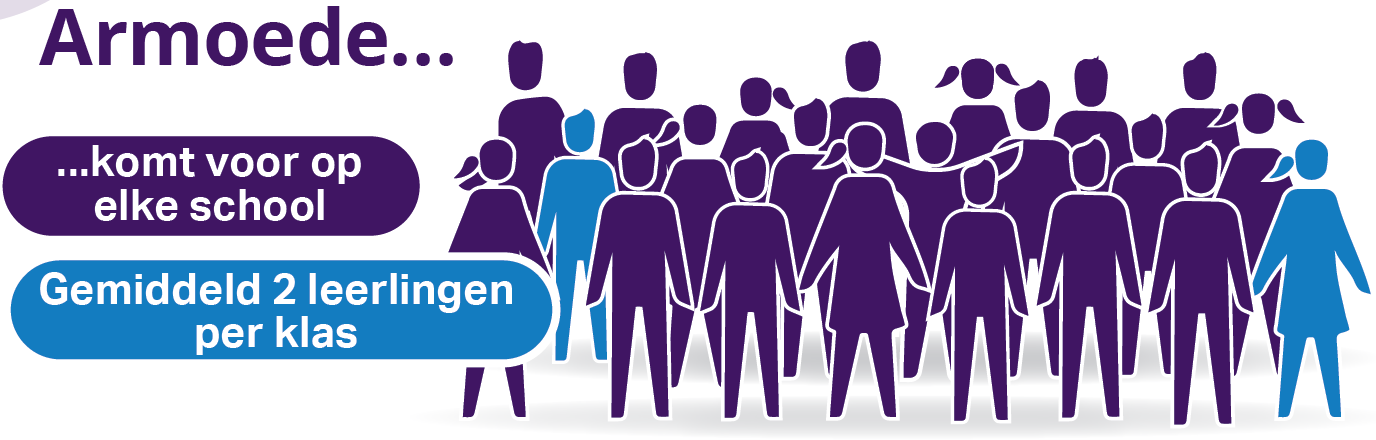 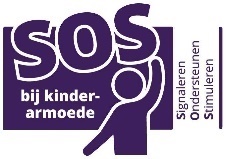 Wanneer spreken we van armoede?
Mensen zijn arm wanneer de materiele, culturele en sociale middelen onvoldoende zijn om op een manier te leven die als minimaal aanvaardbaar wordt gezien in de samenleving waarin men leeft’.
VN, 1989
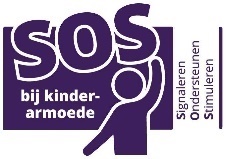 Drieluik aan handreikingen
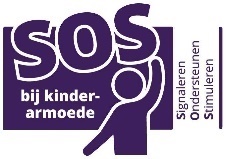 Signaleren, Ondersteunen en Stimuleren
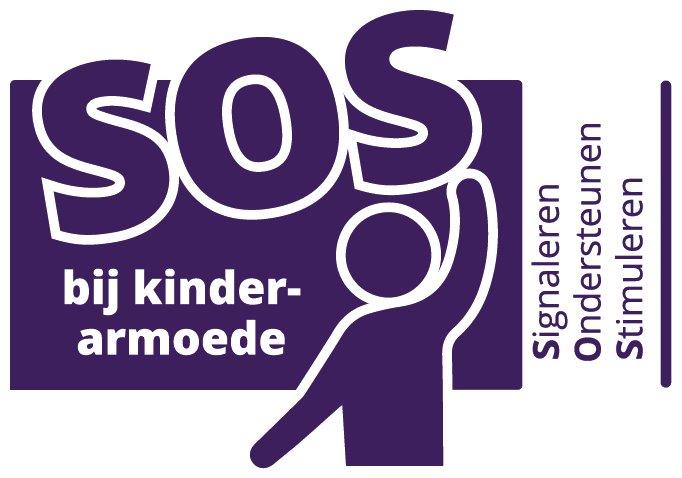 Wat is nodig?
- 	Bestaanszekerheid
- 	Vertrouwen in kinderen, jongeren, ouders   	
- 	Vindbaarheid van professionals
- 	Eenvoud woud aan regelingen en fondsen
-	Speelruimte voor professionals
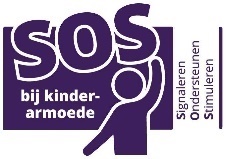 En samenwerking!
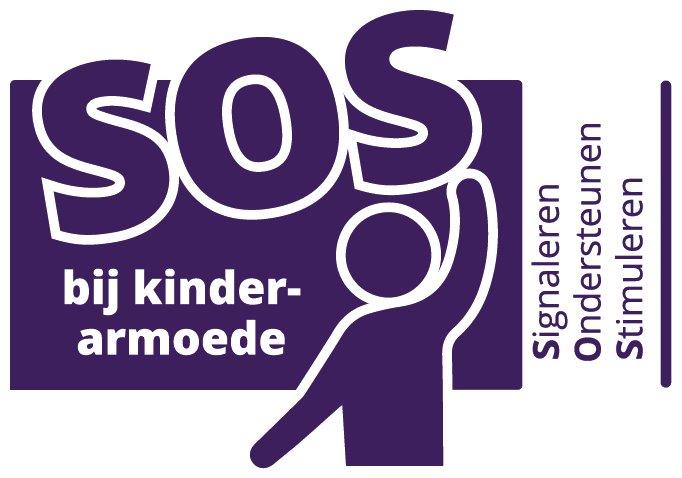 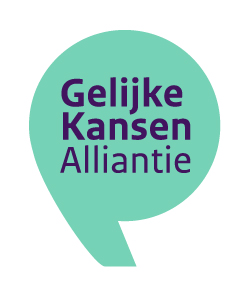 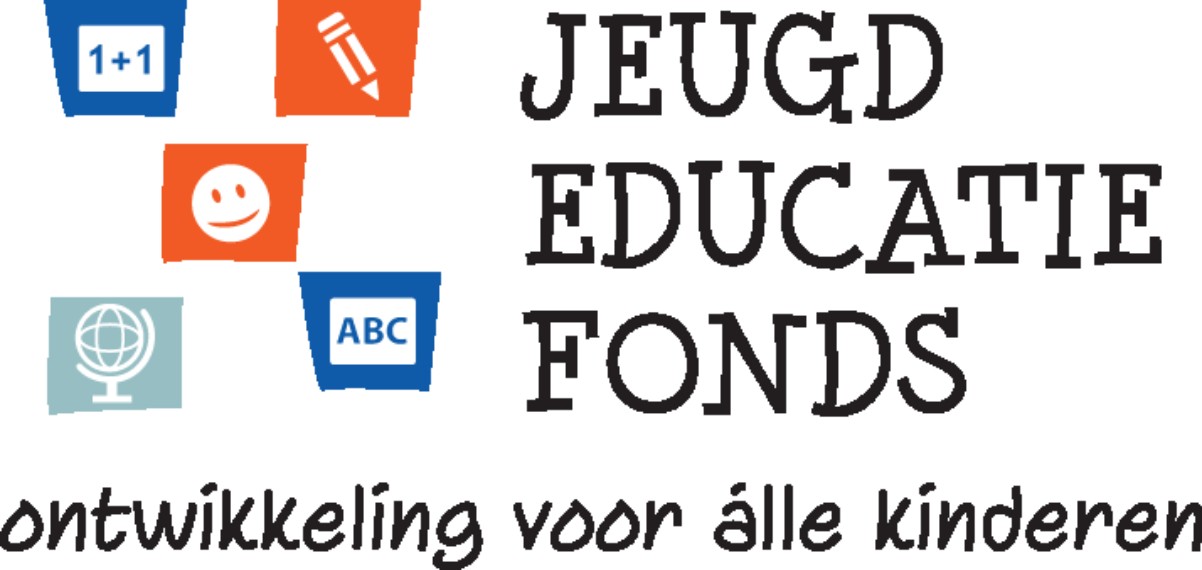 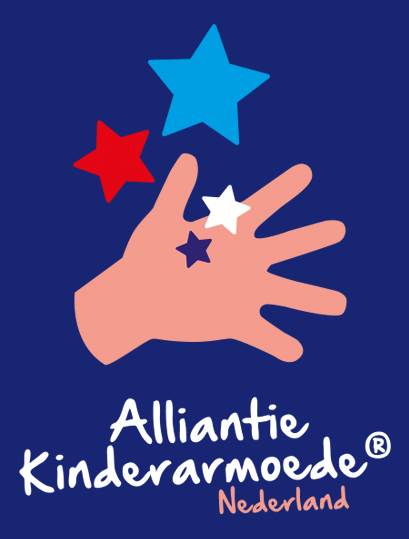 [Speaker Notes: Zandloper: Trechter van de lokale samenwerking naar de individuele professional
-        Maak een gezamenlijke analyse van de wijk 
Ken als organisatie je eigen rol hierin en ken de lokale collega’s
Ken de gezinnen goed en vertaal het lokale plan naar een doorlopend zorgplan voor elk gezin 
Ben heel concreet over wie wat doet en wie de regie heeft.  

Met systematisch nadenken over wat je kunt betekenen voor ontwikkeling van kk/gezinnen in armoede, kan je een verschil maken. 
Ieders praktijk is anders, dus andere prioriteiten. Maar elke professional en organisatie kan een stap zetten. 
Er gebeurt al veel en niet alles hoeft tegelijk. Het vraagt van jullie de zandloper ook andersom vorm te geven: 
Zet armoede op de agenda van je organisatie en van elke professional
Vergroot ieders bewustwording
met de eigen organisatie kiezen wat de volgende stap is 
en verbreed dit naar de lokale samenwerking. 

Met onze SOS aanpak hopen we daaraan bij te dragen.]